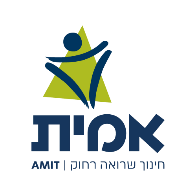 מה בתמונה?
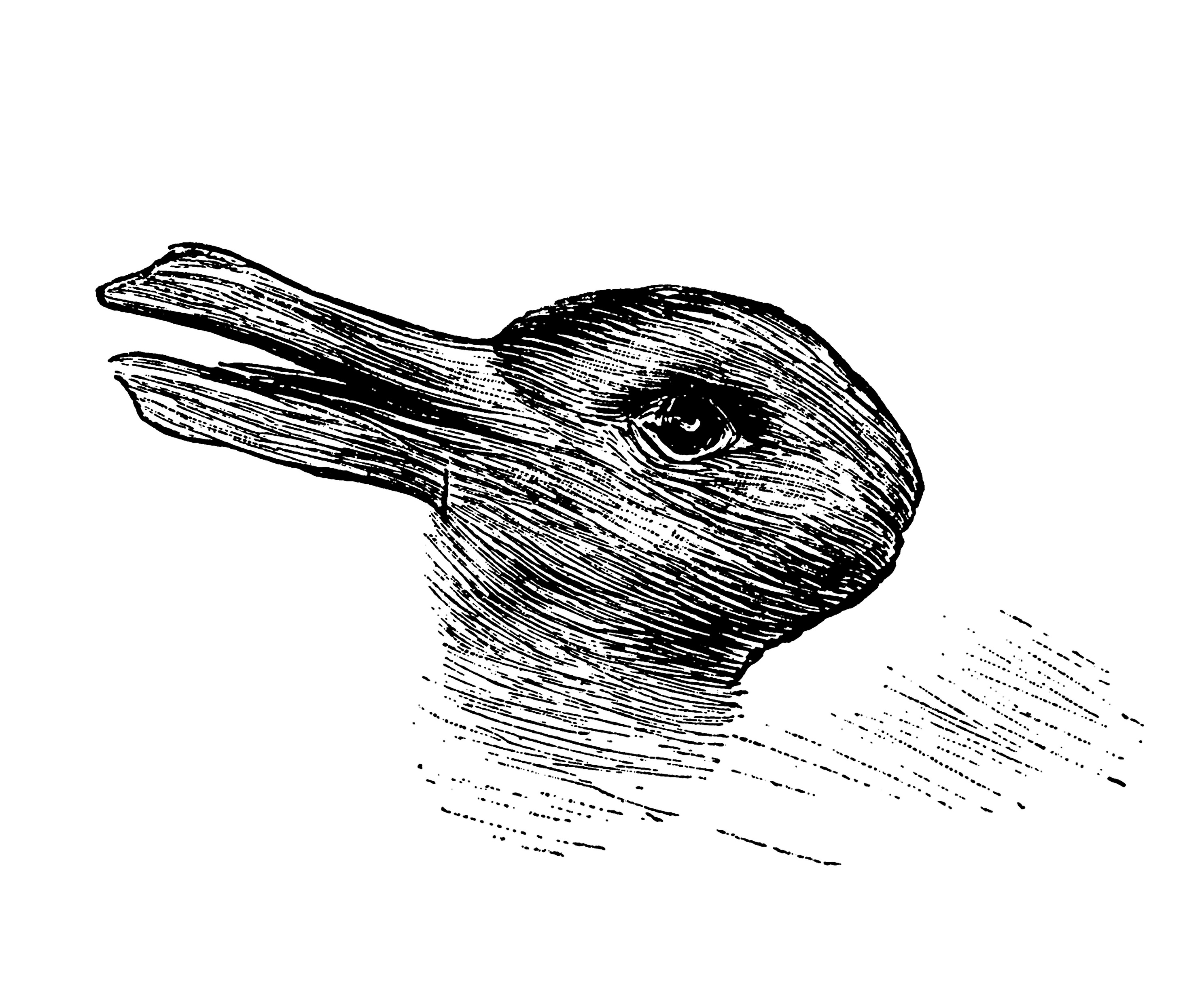 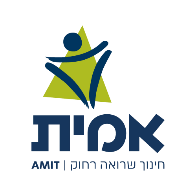 מה בתמונה?
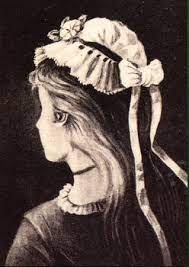 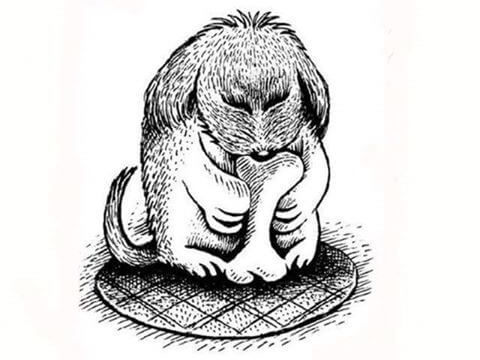 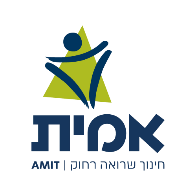 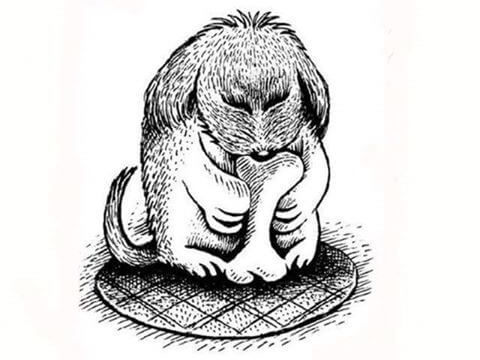 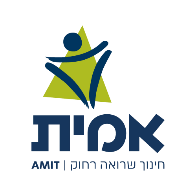 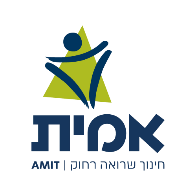 מה בתמונה?
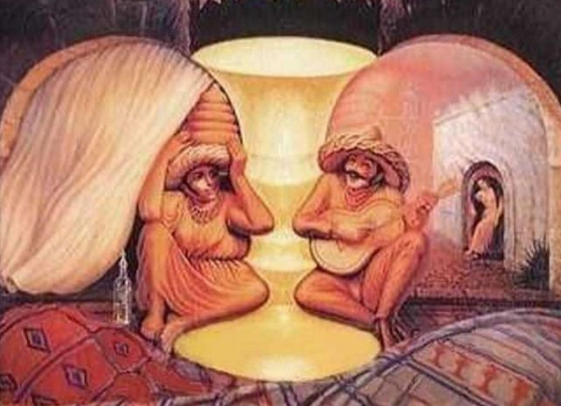 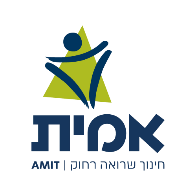 לאן הוא מסתכל?
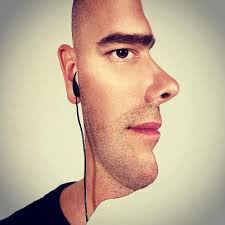 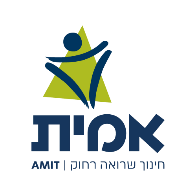 מה בתמונה?
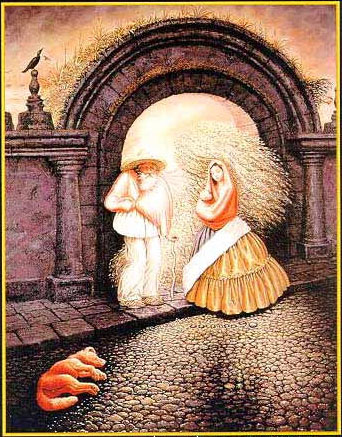